Тест по информатикепо теме «Представление информации»начать выполнение
1. Преобразовать число AF16  в двоичную систему счисления…
10101111;      
10110101;      
10111000;       
10011111.
2. Звуковая плата реализует 16-ти битное двоичное кодирование аналогового звукового сигнала. Это позволяет воспроизводить звук с …
        1) 8 уровнями интенсивности; 
         2) 256 уровнями интенсивности; 
         3) 16 уровнями интенсивности;
         4) 65536 уровнями интенсивности.
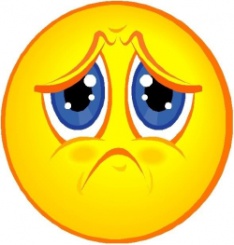 2. Звуковая плата реализует 16-ти битное двоичное кодирование аналогового звукового сигнала. Это позволяет воспроизводить звук с …
        1) 8 уровнями интенсивности; 
         2) 256 уровнями интенсивности; 
         3) 16 уровнями интенсивности;
         4) 65536 уровнями интенсивности.
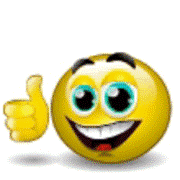 3. Во сколько раз уменьшится  информационный объем страницы текста (текст не содержит управляющих символов форматирования) при его преобразования из кодировки MS-DOS (таблица кодировки содержит 65536 символов) в кодировку Windows CP-1251 (таблица кодировки содержит 256 символов)?
в 256 раз;      
в 8 раз;       
в 4 раза;      
в 2 раза.
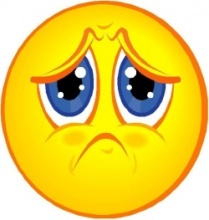 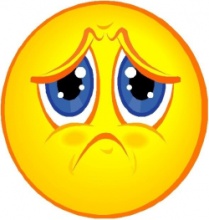 3. Во сколько раз уменьшится  информационный объем страницы текста (текст не содержит управляющих символов форматирования) при его преобразования из кодировки MS-DOS (таблица кодировки содержит 65536 символов) в кодировку Windows CP-1251 (таблица кодировки содержит 256 символов)?
в 256 раз;      
в 8 раз;       
в 4 раза;      
в 2 раза.
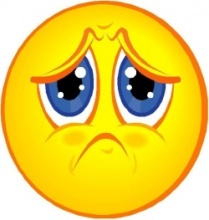 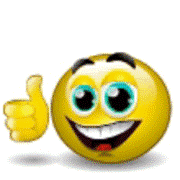 3. Во сколько раз уменьшится  информационный объем страницы текста (текст не содержит управляющих символов форматирования) при его преобразования из кодировки MS-DOS (таблица кодировки содержит 65536 символов) в кодировку Windows CP-1251 (таблица кодировки содержит 256 символов)?
в 256 раз;      
в 8 раз;       
в 4 раза;      
в 2 раза.
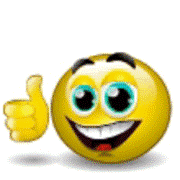 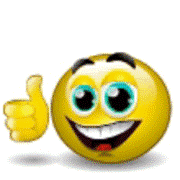 4. В процессе преобразования растрового графического изображения количество цветов уменьшилось с 65536 до16. Во сколько раз уменьшится объём, занимаемый им памяти?
1) в 2 раза;       
2) в 4 раза;       
3) в 8 раз;       
4) в 16 раз.
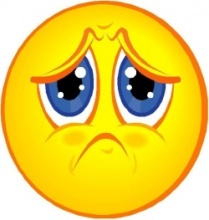 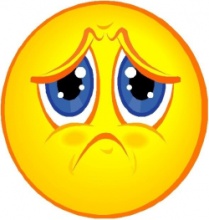 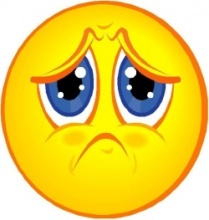 4. В процессе преобразования растрового графического изображения количество цветов уменьшилось с 65536 до16. Во сколько раз уменьшится объём, занимаемый им памяти?
1) в 2 раза;       
2) в 4 раза;       
3) в 8 раз;       
4) в 16 раз.
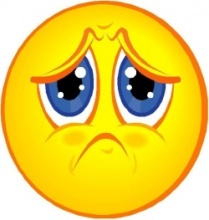 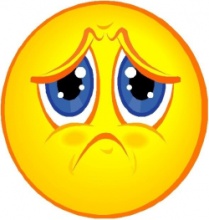 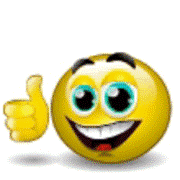 4. В процессе преобразования растрового графического изображения количество цветов уменьшилось с 65536 до16. Во сколько раз уменьшится объём, занимаемый им памяти?
1) в 2 раза;       
2) в 4 раза;       
3) в 8 раз;       
4) в 16 раз.
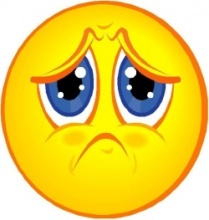 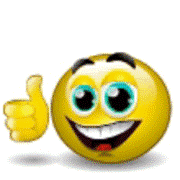 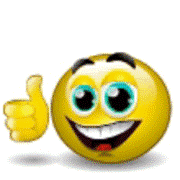 4. В процессе преобразования растрового графического изображения количество цветов уменьшилось с 65536 до16. Во сколько раз уменьшится объём, занимаемый им памяти?
1) в 2 раза;       
2) в 4 раза;       
3) в 8 раз;       
4) в 16 раз.
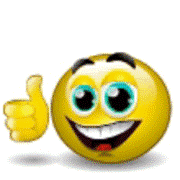 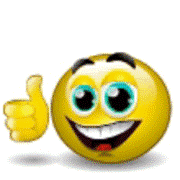 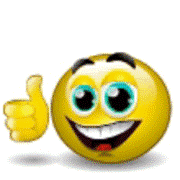 5. В рулетке общее количество лунок равно 32. Какое количество информации мы получаем в зрительном сообщении об остановке шарика в одной из лунок.
1) 8 бит;       
2) 5 бит;       
3) 2 бита;       
4) 1 бит.
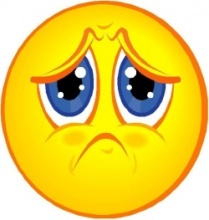 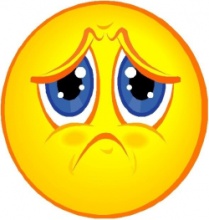 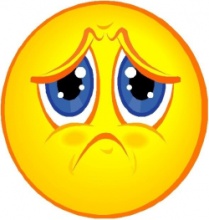 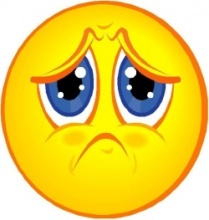 5. В рулетке общее количество лунок равно 32. Какое количество информации мы получаем в зрительном сообщении об остановке шарика в одной из лунок.
1) 8 бит;       
2) 5 бит;       
3) 2 бита;       
4) 1 бит.
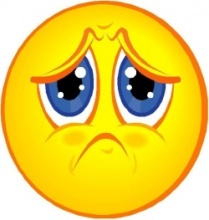 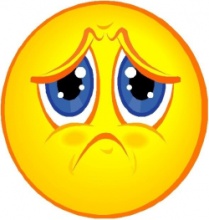 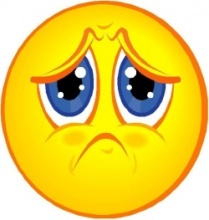 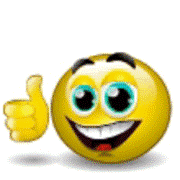 5. В рулетке общее количество лунок равно 32. Какое количество информации мы получаем в зрительном сообщении об остановке шарика в одной из лунок.
1) 8 бит;       
2) 5 бит;       
3) 2 бита;       
4) 1 бит.
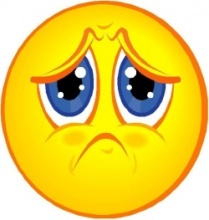 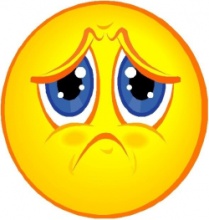 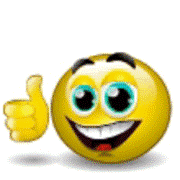 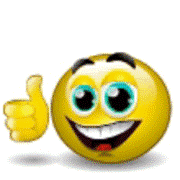 5. В рулетке общее количество лунок равно 32. Какое количество информации мы получаем в зрительном сообщении об остановке шарика в одной из лунок.
1) 8 бит;       
2) 5 бит;       
3) 2 бита;       
4) 1 бит.
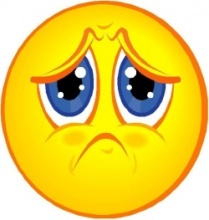 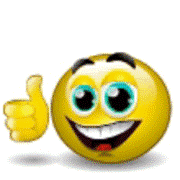 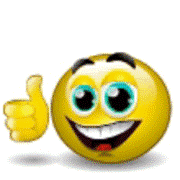 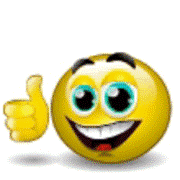 5. В рулетке общее количество лунок равно 32. Какое количество информации мы получаем в зрительном сообщении об остановке шарика в одной из лунок.
1) 8 бит;       
2) 5 бит;       
3) 2 бита;       
4) 1 бит.
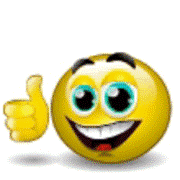 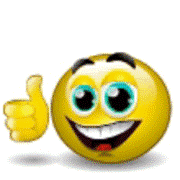 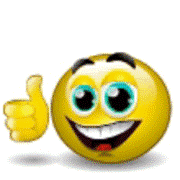 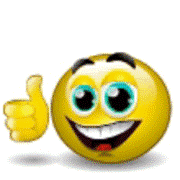 6. Как записывается десятичное число 1110  в  двоичной системе счисления?
1) 1111;      
 2) 1101;       
3) 1011;      
 4) 1001.
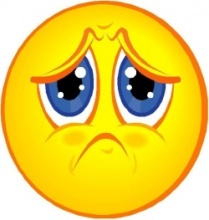 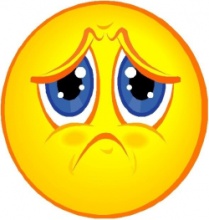 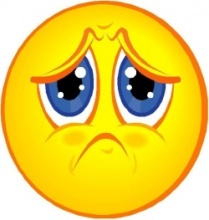 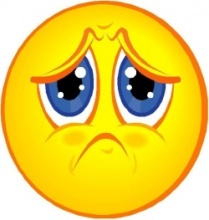 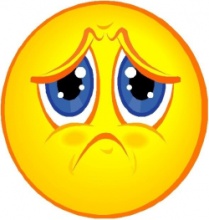 6. Как записывается десятичное число 1110  в  двоичной системе счисления?
1) 1111;      
 2) 1101;       
3) 1011;      
 4) 1001.
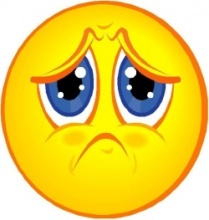 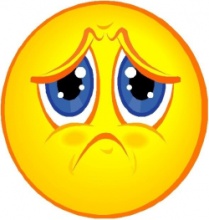 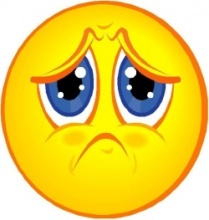 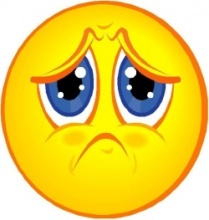 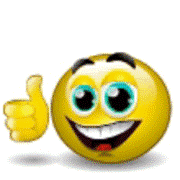 6. Как записывается десятичное число 1110  в  двоичной системе счисления?
1) 1111;      
 2) 1101;       
3) 1011;      
 4) 1001.
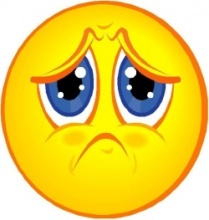 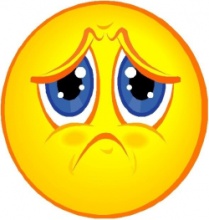 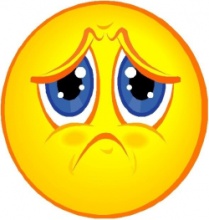 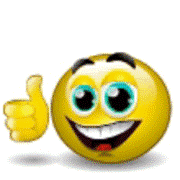 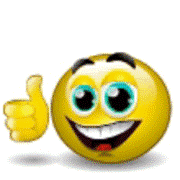 6. Как записывается десятичное число 1110  в  двоичной системе счисления?
1) 1111;      
 2) 1101;       
3) 1011;      
 4) 1001.
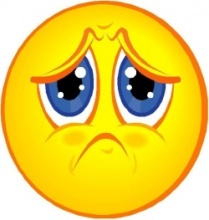 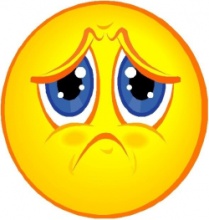 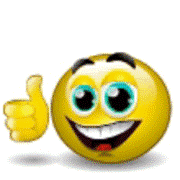 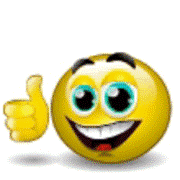 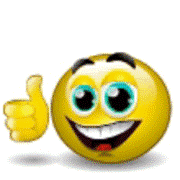 6. Как записывается десятичное число 1110  в  двоичной системе счисления?
1) 1111;      
 2) 1101;       
3) 1011;      
 4) 1001.
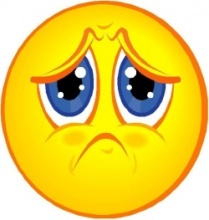 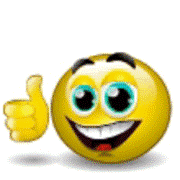 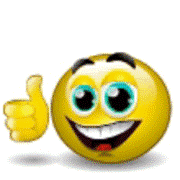 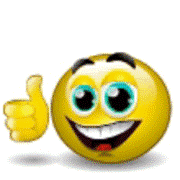 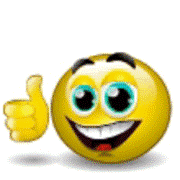 6. Как записывается десятичное число 1110  в  двоичной системе счисления?
1) 1111;      
 2) 1101;       
3) 1011;      
 4) 1001.
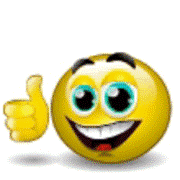 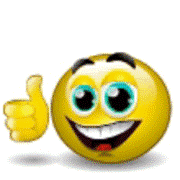 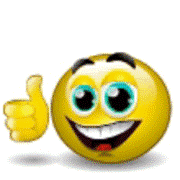 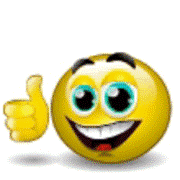 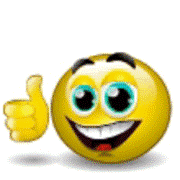 7. По способу восприятия информации человеком различают следующие виды информации:
а)  текстовую, числовую, графическую, табличную и пр.;
б)  научную, социальную, политическую, экономическую, религиозную и пр.;
в)  обыденную, производственную, техническую, управленческую;
г)  визуальную, звуковую, тактильную, обонятельную, вкусовую;
д)  математическую, биологическую, медицинскую, психологическую и пр.
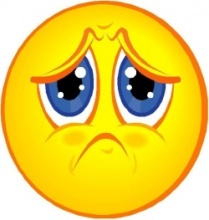 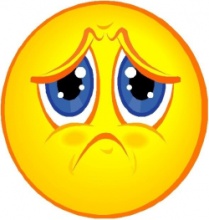 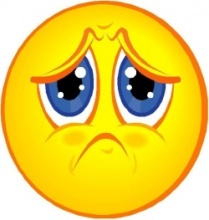 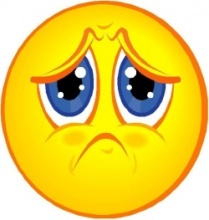 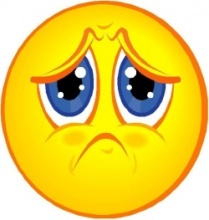 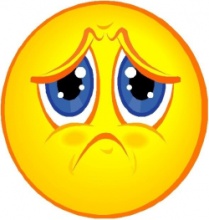 7. По способу восприятия информации человеком различают следующие виды информации:
а)  текстовую, числовую, графическую, табличную и пр.;
б)  научную, социальную, политическую, экономическую, религиозную и пр.;
в)  обыденную, производственную, техническую, управленческую;
г)  визуальную, звуковую, тактильную, обонятельную, вкусовую;
д)  математическую, биологическую, медицинскую, психологическую и пр.
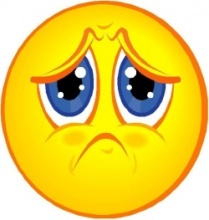 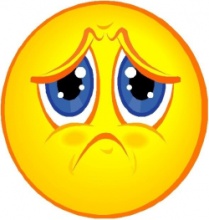 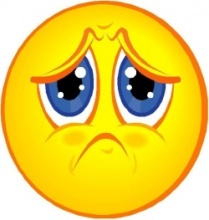 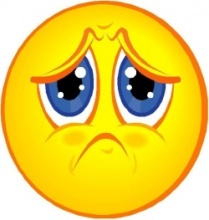 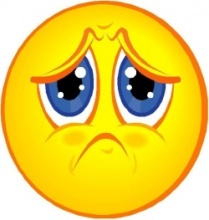 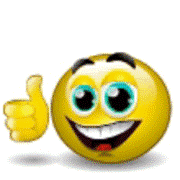 7. По способу восприятия информации человеком различают следующие виды информации:
а)  текстовую, числовую, графическую, табличную и пр.;
б)  научную, социальную, политическую, экономическую, религиозную и пр.;
в)  обыденную, производственную, техническую, управленческую;
г)  визуальную, звуковую, тактильную, обонятельную, вкусовую;
д)  математическую, биологическую, медицинскую, психологическую и пр.
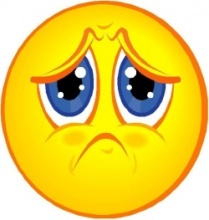 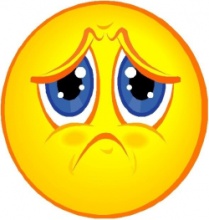 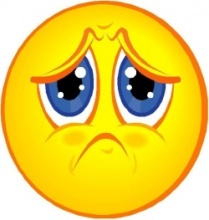 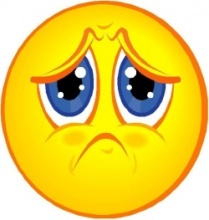 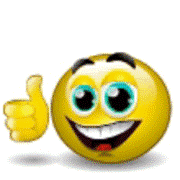 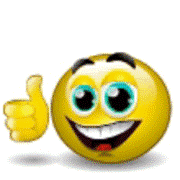 7. По способу восприятия информации человеком различают следующие виды информации:
а)  текстовую, числовую, графическую, табличную и пр.;
б)  научную, социальную, политическую, экономическую, религиозную и пр.;
в)  обыденную, производственную, техническую, управленческую;
г)  визуальную, звуковую, тактильную, обонятельную, вкусовую;
д)  математическую, биологическую, медицинскую, психологическую и пр.
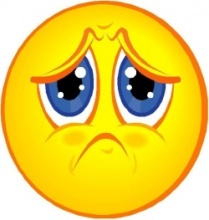 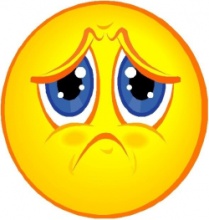 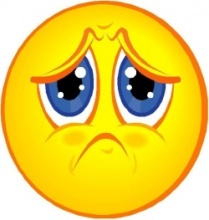 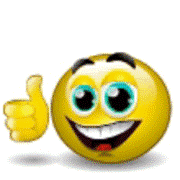 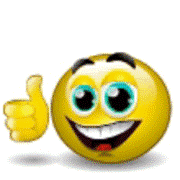 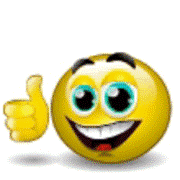 7. По способу восприятия информации человеком различают следующие виды информации:
а)  текстовую, числовую, графическую, табличную и пр.;
б)  научную, социальную, политическую, экономическую, религиозную и пр.;
в)  обыденную, производственную, техническую, управленческую;
г)  визуальную, звуковую, тактильную, обонятельную, вкусовую;
д)  математическую, биологическую, медицинскую, психологическую и пр.
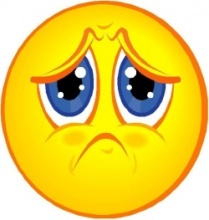 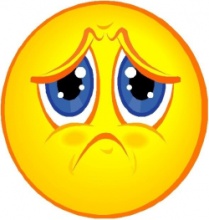 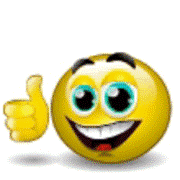 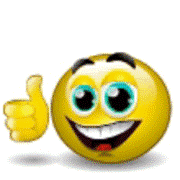 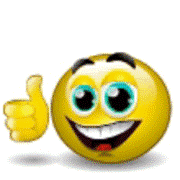 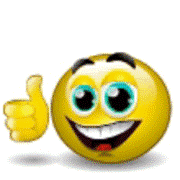 7. По способу восприятия информации человеком различают следующие виды информации:
а)  текстовую, числовую, графическую, табличную и пр.;
б)  научную, социальную, политическую, экономическую, религиозную и пр.;
в)  обыденную, производственную, техническую, управленческую;
г)  визуальную, звуковую, тактильную, обонятельную, вкусовую;
д)  математическую, биологическую, медицинскую, психологическую и пр.
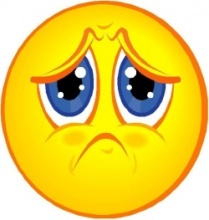 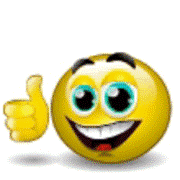 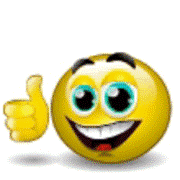 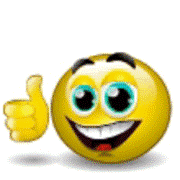 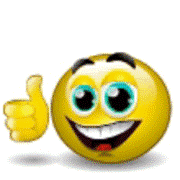 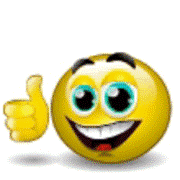 7. По способу восприятия информации человеком различают следующие виды информации:
а)  текстовую, числовую, графическую, табличную и пр.;
б)  научную, социальную, политическую, экономическую, религиозную и пр.;
в)  обыденную, производственную, техническую, управленческую;
г)  визуальную, звуковую, тактильную, обонятельную, вкусовую;
д)  математическую, биологическую, медицинскую, психологическую и пр.
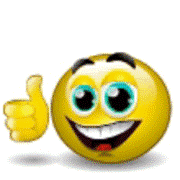 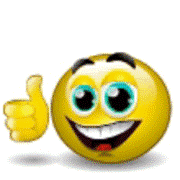 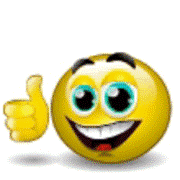 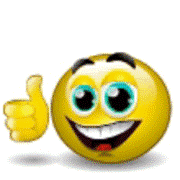 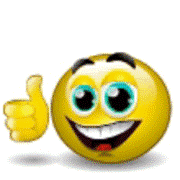 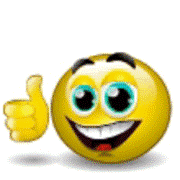 8. Информация, представленная в вашем учебнике информатики, является в основном:
а) текстовой и графической,
б) графической и слуховой,
в) электромагнитной и зрительной,
г) цифровой и музыкальной.
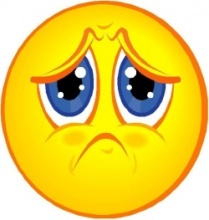 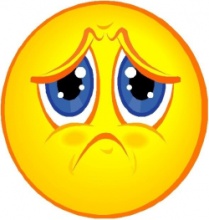 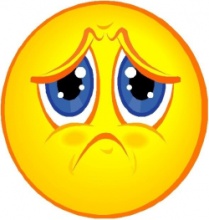 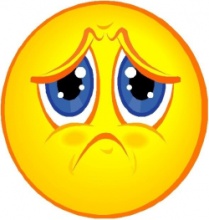 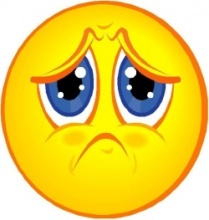 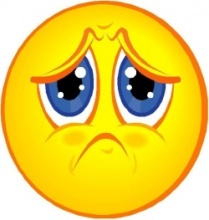 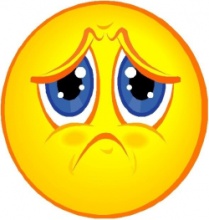 8. Информация, представленная в вашем учебнике информатики, является в основном:
а) текстовой и графической,
б) графической и слуховой,
в) электромагнитной и зрительной,
г) цифровой и музыкальной.
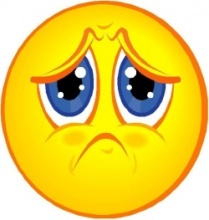 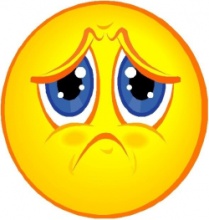 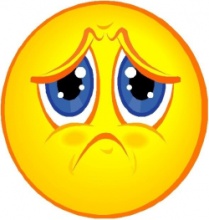 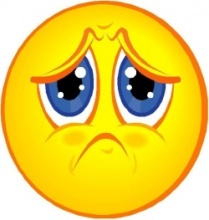 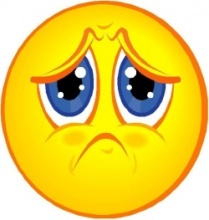 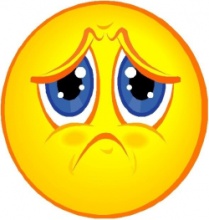 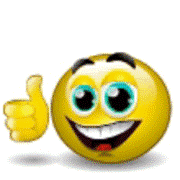 8. Информация, представленная в вашем учебнике информатики, является в основном:
а) текстовой и графической,
б) графической и слуховой,
в) электромагнитной и зрительной,
г) цифровой и музыкальной.
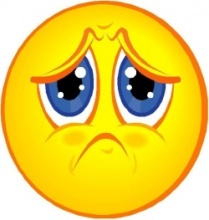 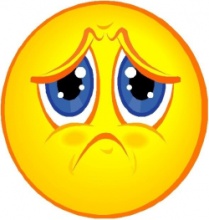 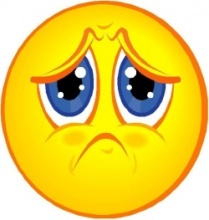 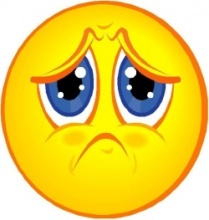 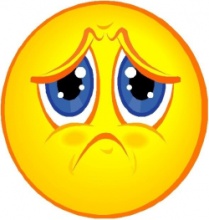 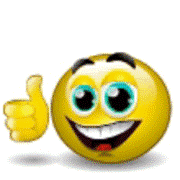 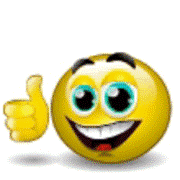 8. Информация, представленная в вашем учебнике информатики, является в основном:
а) текстовой и графической,
б) графической и слуховой,
в) электромагнитной и зрительной,
г) цифровой и музыкальной.
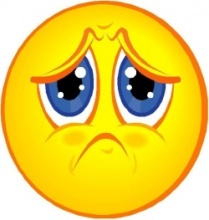 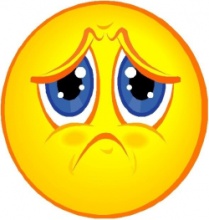 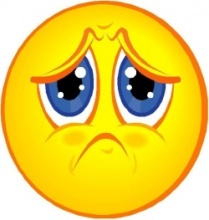 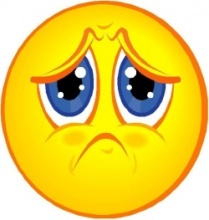 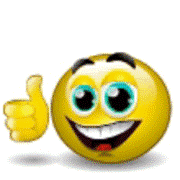 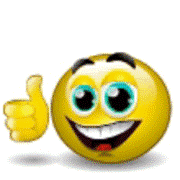 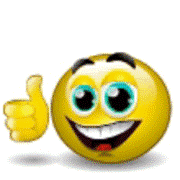 8. Информация, представленная в вашем учебнике информатики, является в основном:
а) текстовой и графической,
б) графической и слуховой,
в) электромагнитной и зрительной,
г) цифровой и музыкальной.
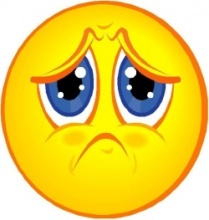 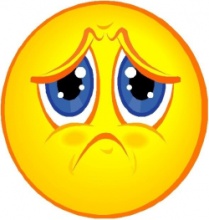 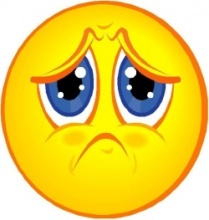 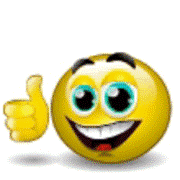 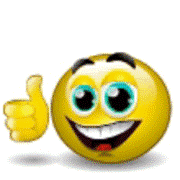 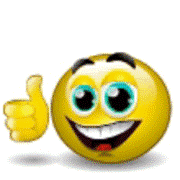 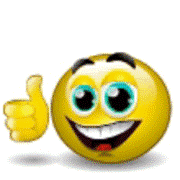 8. Информация, представленная в вашем учебнике информатики, является в основном:
а) текстовой и графической,
б) графической и слуховой,
в) электромагнитной и зрительной,
г) цифровой и музыкальной.
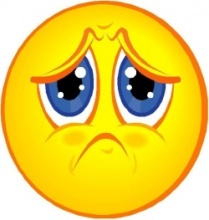 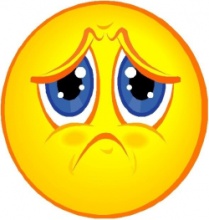 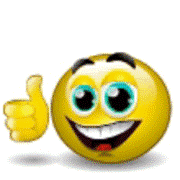 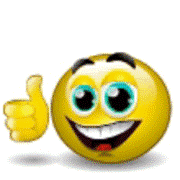 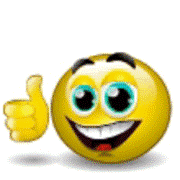 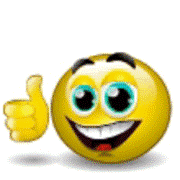 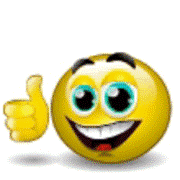 8. Информация, представленная в вашем учебнике информатики, является в основном:
а) текстовой и графической,
б) графической и слуховой,
в) электромагнитной и зрительной,
г) цифровой и музыкальной.
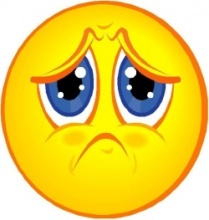 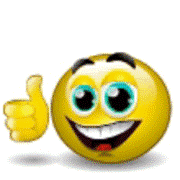 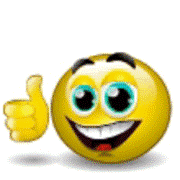 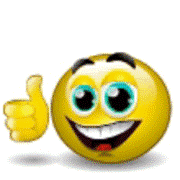 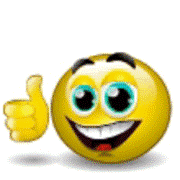 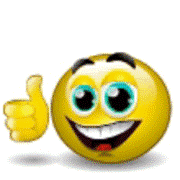 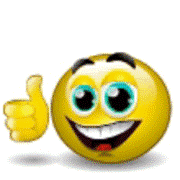 8. Информация, представленная в вашем учебнике информатики, является в основном:
а) текстовой и графической,
б) графической и слуховой,
в) электромагнитной и зрительной,
г) цифровой и музыкальной.
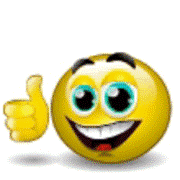 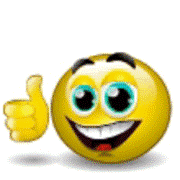 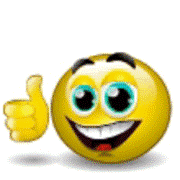 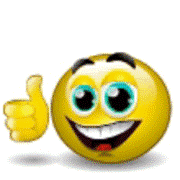 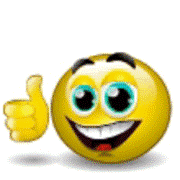 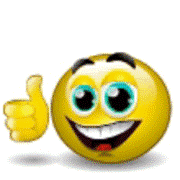 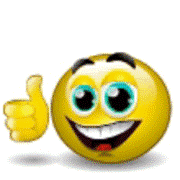 9.Примером текстовой информации может служить:
а)  таблица умножения на обложке школьной тетради;
б)  иллюстрация в книге;
в)  музыкальное произведение.
г)  фотография;
д)  правило в учебнике родного языка;
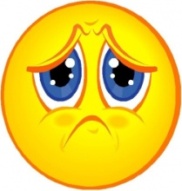 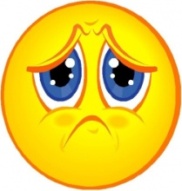 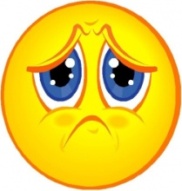 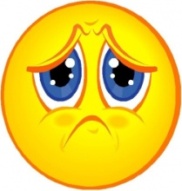 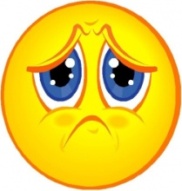 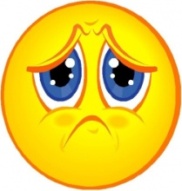 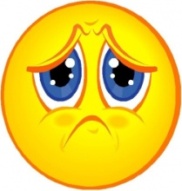 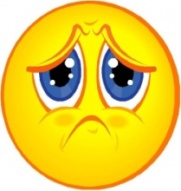 9.Примером текстовой информации может служить:
а)  таблица умножения на обложке школьной тетради;
б)  иллюстрация в книге;
в)  музыкальное произведение.
г)  фотография;
д)  правило в учебнике родного языка;
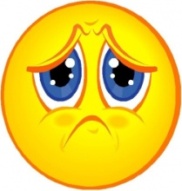 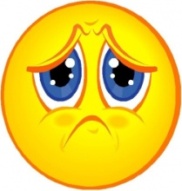 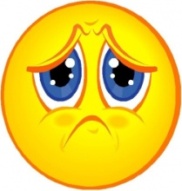 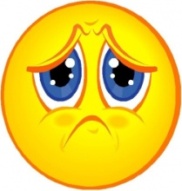 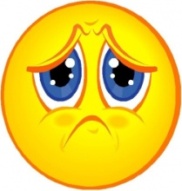 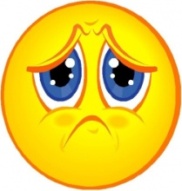 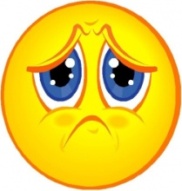 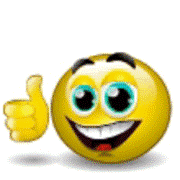 9.Примером текстовой информации может служить:
а)  таблица умножения на обложке школьной тетради;
б)  иллюстрация в книге;
в)  музыкальное произведение.
г)  фотография;
д)  правило в учебнике родного языка;
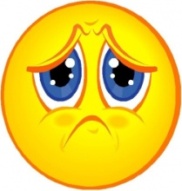 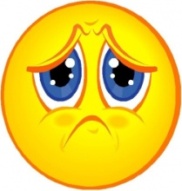 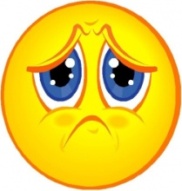 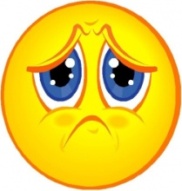 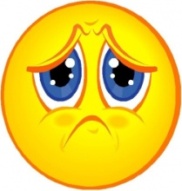 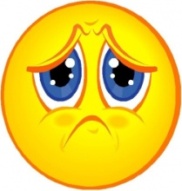 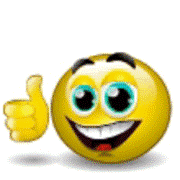 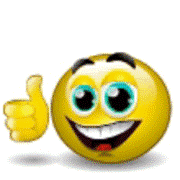 9.Примером текстовой информации может служить:
а)  таблица умножения на обложке школьной тетради;
б)  иллюстрация в книге;
в)  музыкальное произведение.
г)  фотография;
д)  правило в учебнике родного языка;
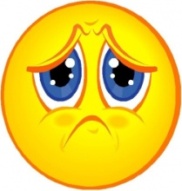 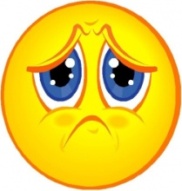 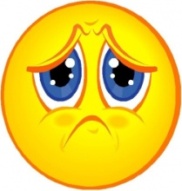 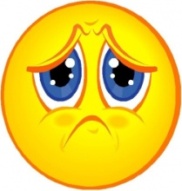 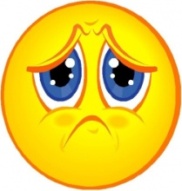 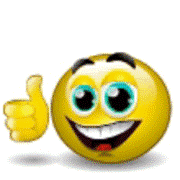 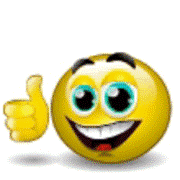 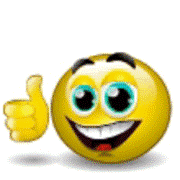 9.Примером текстовой информации может служить:
а)  таблица умножения на обложке школьной тетради;
б)  иллюстрация в книге;
в)  музыкальное произведение.
г)  фотография;
д)  правило в учебнике родного языка;
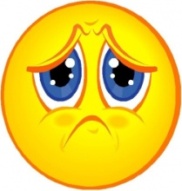 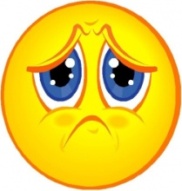 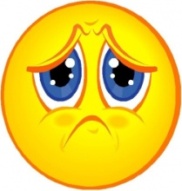 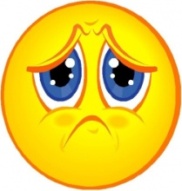 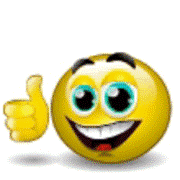 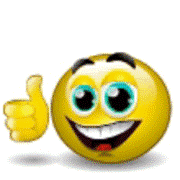 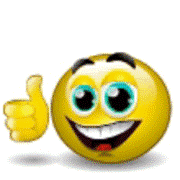 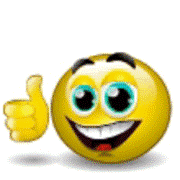 9.Примером текстовой информации может служить:
а)  таблица умножения на обложке школьной тетради;
б)  иллюстрация в книге;
в)  музыкальное произведение.
г)  фотография;
д)  правило в учебнике родного языка;
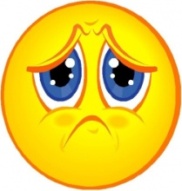 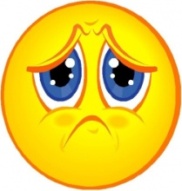 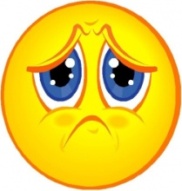 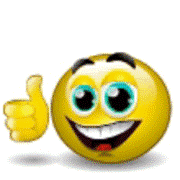 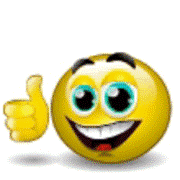 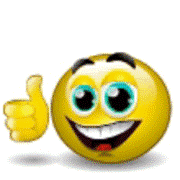 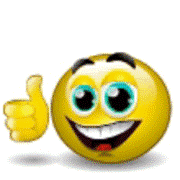 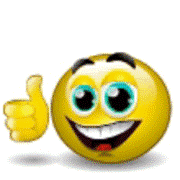 9.Примером текстовой информации может служить:
а)  таблица умножения на обложке школьной тетради;
б)  иллюстрация в книге;
в)  музыкальное произведение.
г)  фотография;
д)  правило в учебнике родного языка;
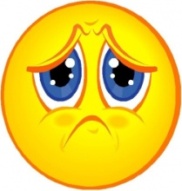 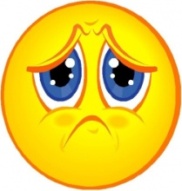 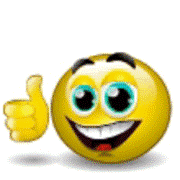 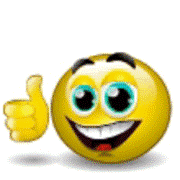 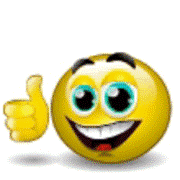 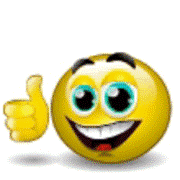 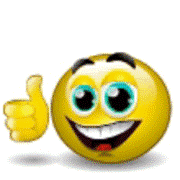 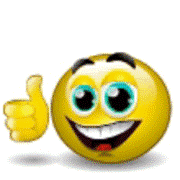 9.Примером текстовой информации может служить:
а)  таблица умножения на обложке школьной тетради;
б)  иллюстрация в книге;
в)  музыкальное произведение.
г)  фотография;
д)  правило в учебнике родного языка;
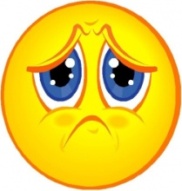 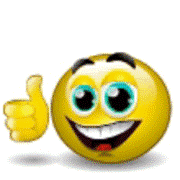 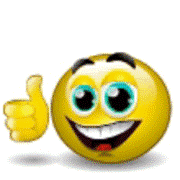 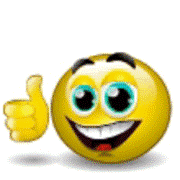 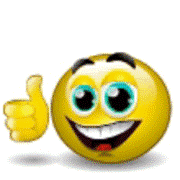 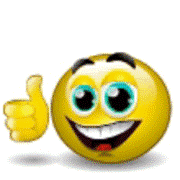 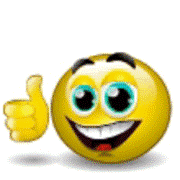 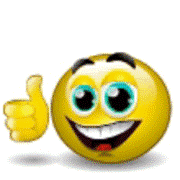 9.Примером текстовой информации может служить:
а)  таблица умножения на обложке школьной тетради;
б)  иллюстрация в книге;
в)  музыкальное произведение
г)  фотография;
д)  правило в учебнике родного языка;.
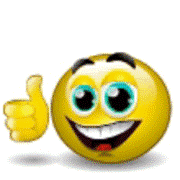 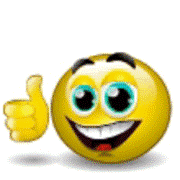 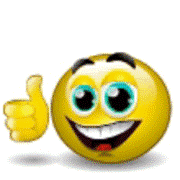 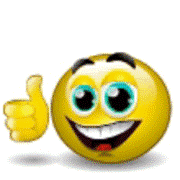 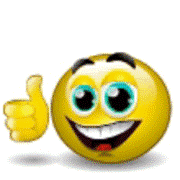 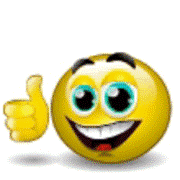 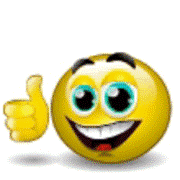 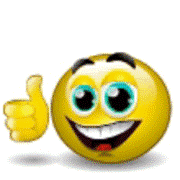 10. Что из ниже перечисленного можно отнести к средствам передачи звуковой (аудио) информации:
а)  книга;
б)  радио;
в)  журнал;
г)  плакат;
д)  газета.
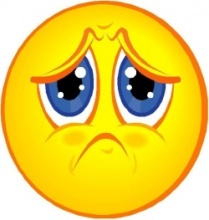 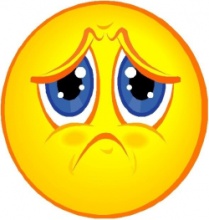 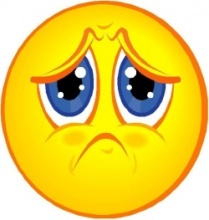 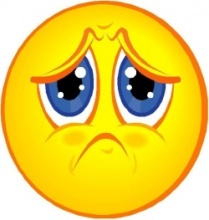 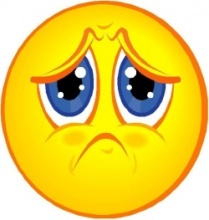 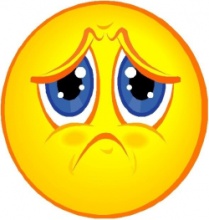 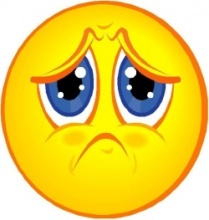 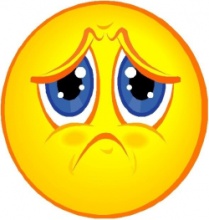 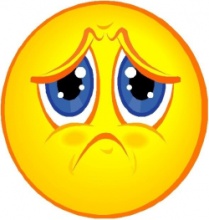 10. Что из ниже перечисленного можно отнести к средствам передачи звуковой (аудио) информации:
а)  книга;
б)  радио;
в)  журнал;
г)  плакат;
д)  газета.
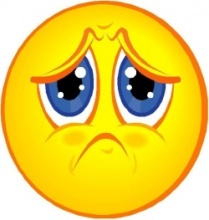 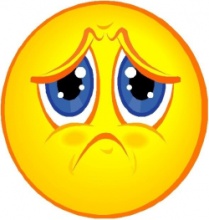 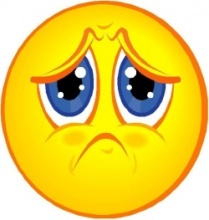 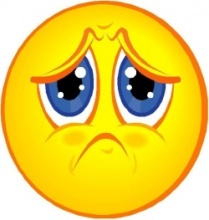 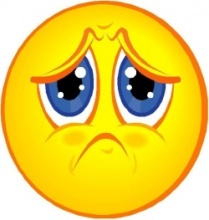 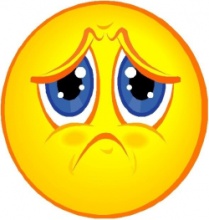 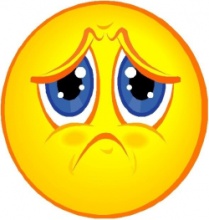 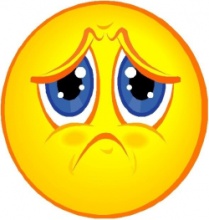 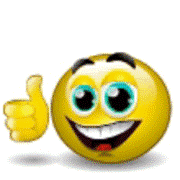 10. Что из ниже перечисленного можно отнести к средствам передачи звуковой (аудио) информации:
а)  книга;
б)  радио;
в)  журнал;
г)  плакат;
д)  газета.
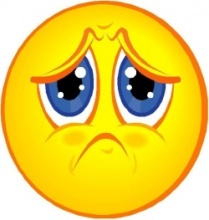 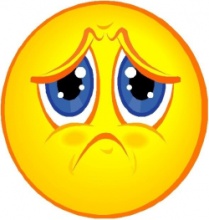 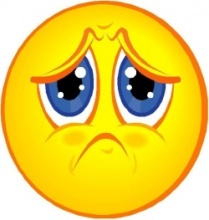 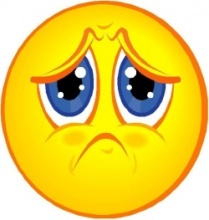 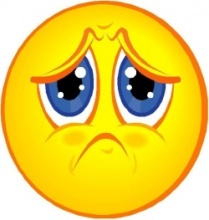 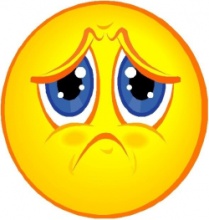 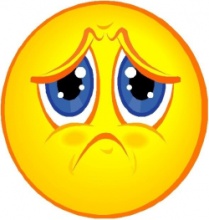 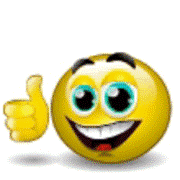 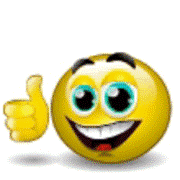 10. Что из ниже перечисленного можно отнести к средствам передачи звуковой (аудио) информации:
а)  книга;
б)  радио;
в)  журнал;
г)  плакат;
д)  газета.
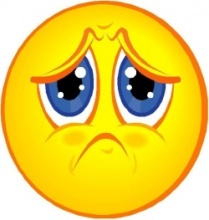 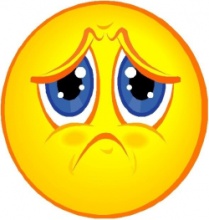 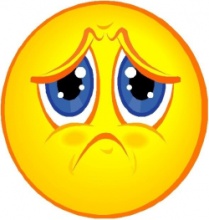 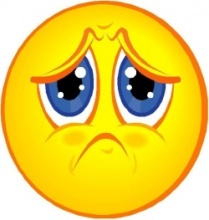 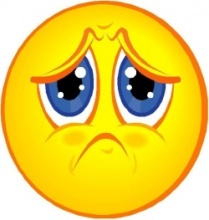 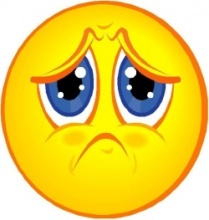 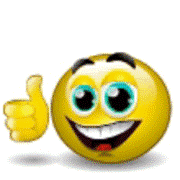 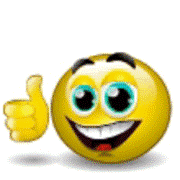 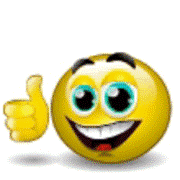 10. Что из ниже перечисленного можно отнести к средствам передачи звуковой (аудио) информации:
а)  книга;
б)  радио;
в)  журнал;
г)  плакат;
д)  газета.
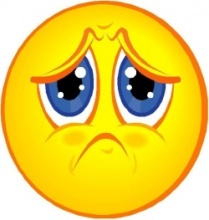 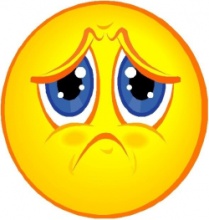 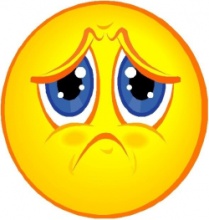 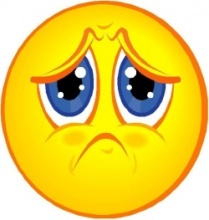 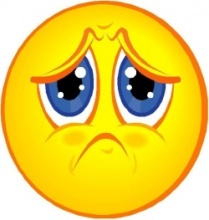 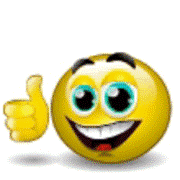 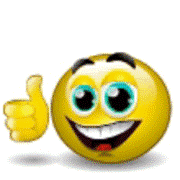 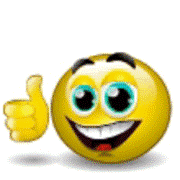 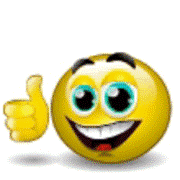 10. Что из ниже перечисленного можно отнести к средствам передачи звуковой (аудио) информации:
а)  книга;
б)  радио;
в)  журнал;
г)  плакат;
д)  газета.
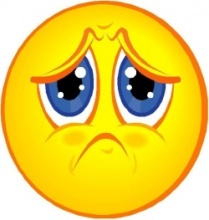 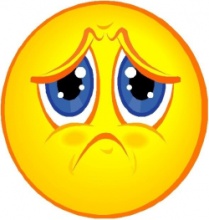 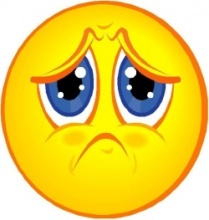 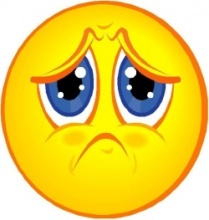 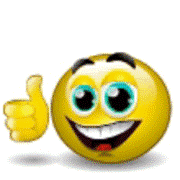 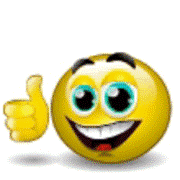 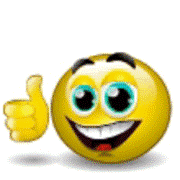 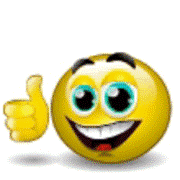 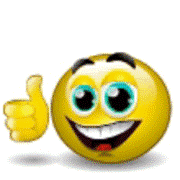 10. Что из ниже перечисленного можно отнести к средствам передачи звуковой (аудио) информации:
а)  книга;
б)  радио;
в)  журнал;
г)  плакат;
д)  газета.
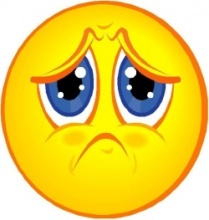 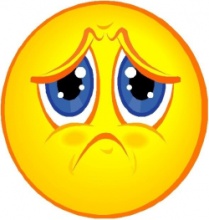 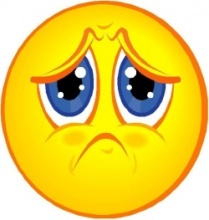 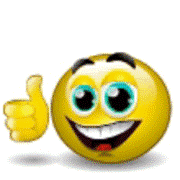 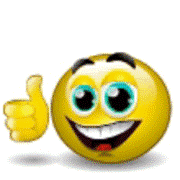 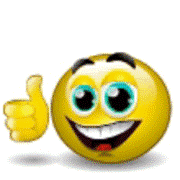 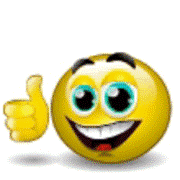 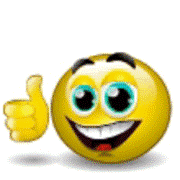 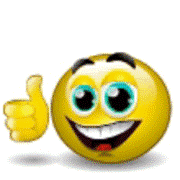 10. Что из ниже перечисленного можно отнести к средствам передачи звуковой (аудио) информации:
а)  книга;
б)  радио;
в)  журнал;
г)  плакат;
д)  газета.
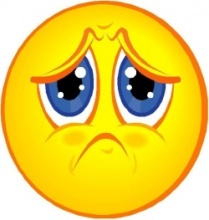 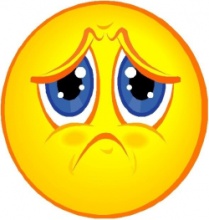 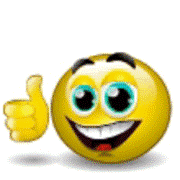 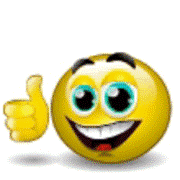 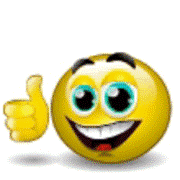 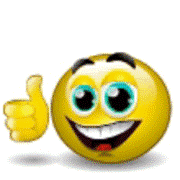 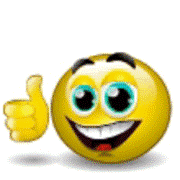 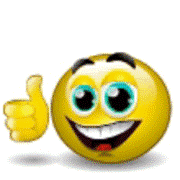 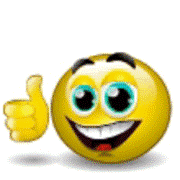 10. Что из ниже перечисленного можно отнести к средствам передачи звуковой (аудио) информации:
а)  книга;
б)  радио;
в)  журнал;
г)  плакат;
д)  газета.
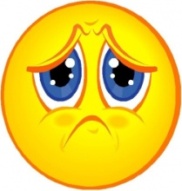 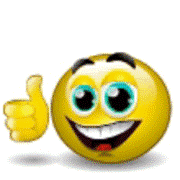 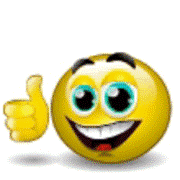 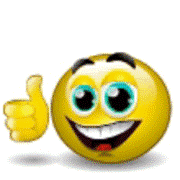 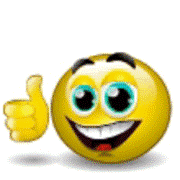 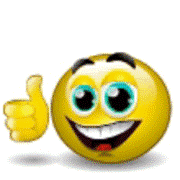 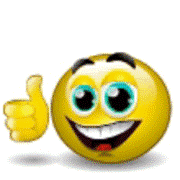 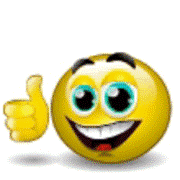 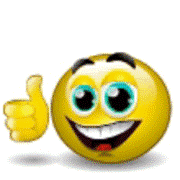 10. Что из ниже перечисленного можно отнести к средствам передачи звуковой (аудио) информации:
а)  книга;
б)  радио;
в)  журнал;
г)  плакат;
д)  газета.
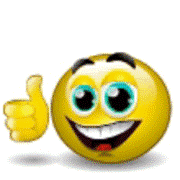 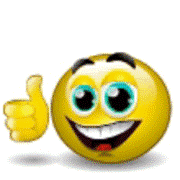 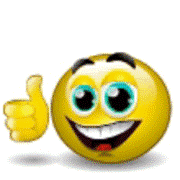 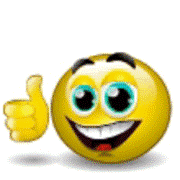 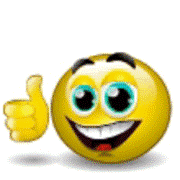 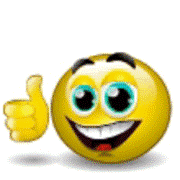 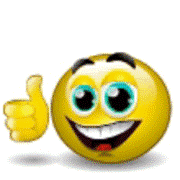 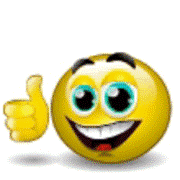 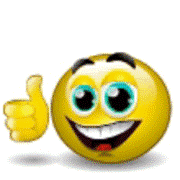 11.  Примером хранения числовой информации может служить:
а)  разговор по телефону;
б)  иллюстрация в книге;
в)  таблица значений тригонометрических функций;
г)  текст песни;
д)  графическое изображение на экране компьютера.
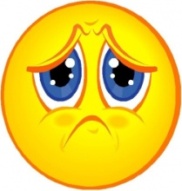 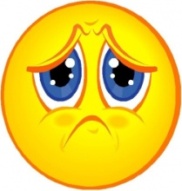 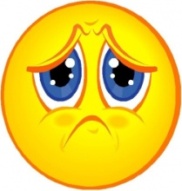 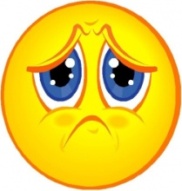 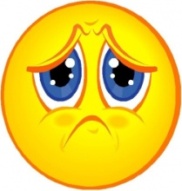 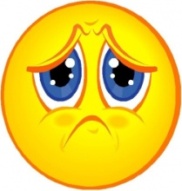 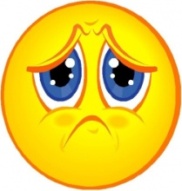 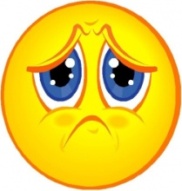 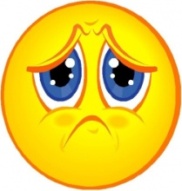 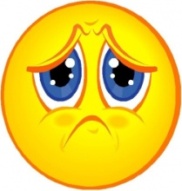 11.  Примером хранения числовой информации может служить:
а)  разговор по телефону;
б)  иллюстрация в книге;
в)  таблица значений тригонометрических функций;
г)  текст песни;
д)  графическое изображение на экране компьютера.
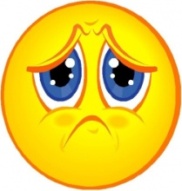 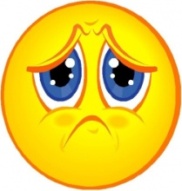 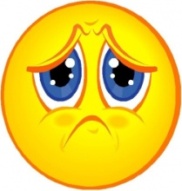 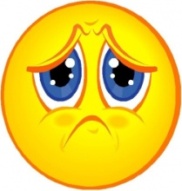 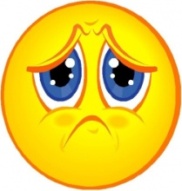 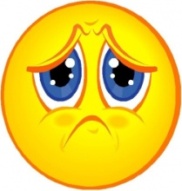 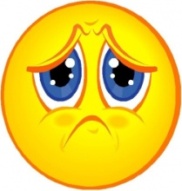 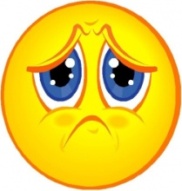 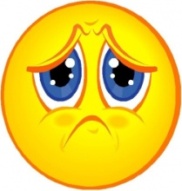 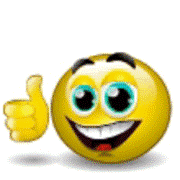 11.  Примером хранения числовой информации может служить:
а)  разговор по телефону;
б)  иллюстрация в книге;
в)  таблица значений тригонометрических функций;
г)  текст песни;
д)  графическое изображение на экране компьютера.
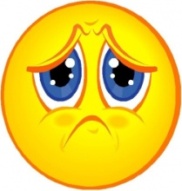 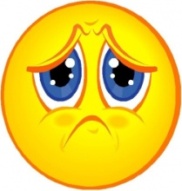 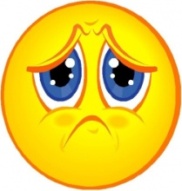 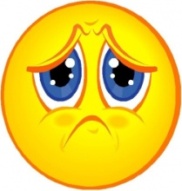 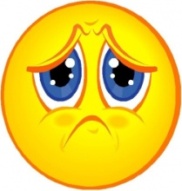 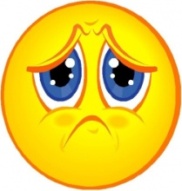 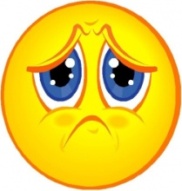 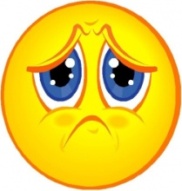 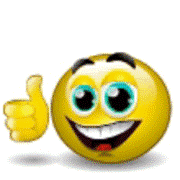 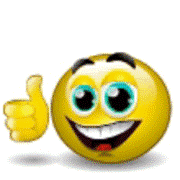 11.  Примером хранения числовой информации может служить:
а)  разговор по телефону;
б)  иллюстрация в книге;
в)  таблица значений тригонометрических функций;
г)  текст песни;
д)  графическое изображение на экране компьютера.
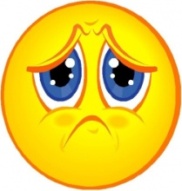 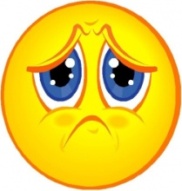 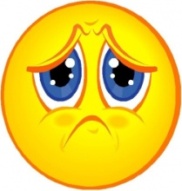 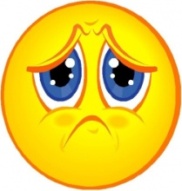 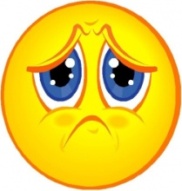 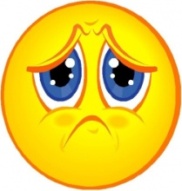 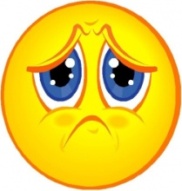 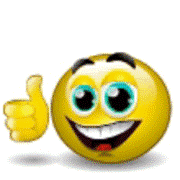 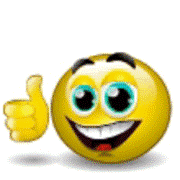 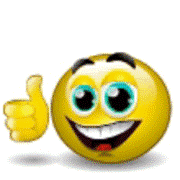 11.  Примером хранения числовой информации может служить:
а)  разговор по телефону;
б)  иллюстрация в книге;
в)  таблица значений тригонометрических функций;
г)  текст песни;
д)  графическое изображение на экране компьютера.
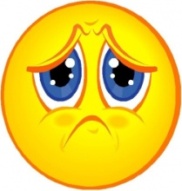 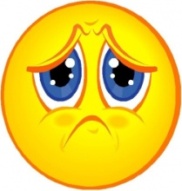 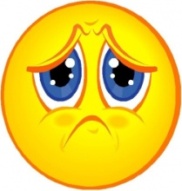 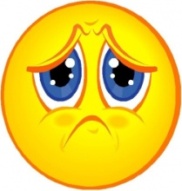 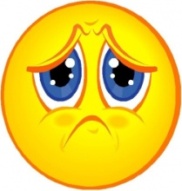 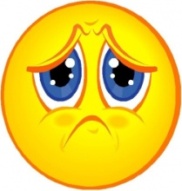 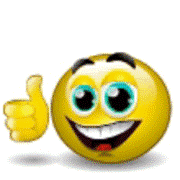 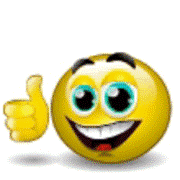 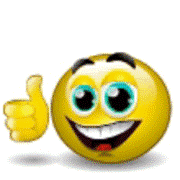 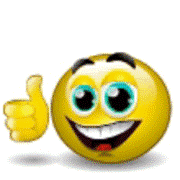 11.  Примером хранения числовой информации может служить:
а)  разговор по телефону;
б)  иллюстрация в книге;
в)  таблица значений тригонометрических функций;
г)  текст песни;
д)  графическое изображение на экране компьютера.
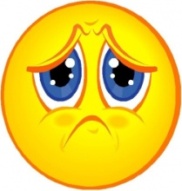 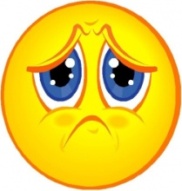 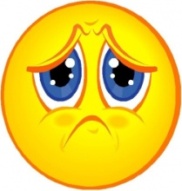 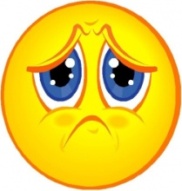 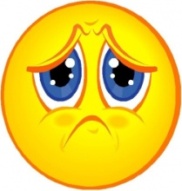 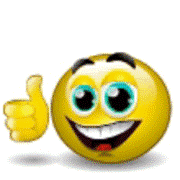 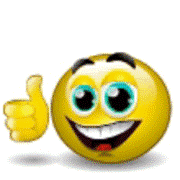 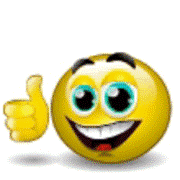 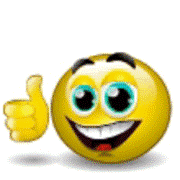 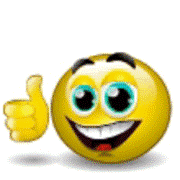 11.  Примером хранения числовой информации может служить:
а)  разговор по телефону;
б)  иллюстрация в книге;
в)  таблица значений тригонометрических функций;
г)  текст песни;
д)  графическое изображение на экране компьютера.
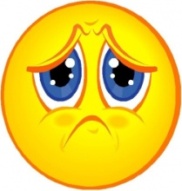 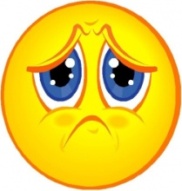 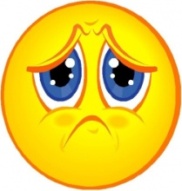 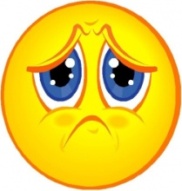 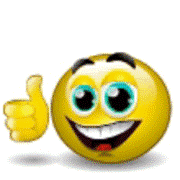 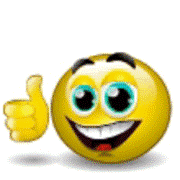 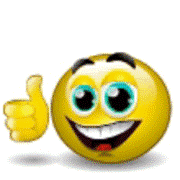 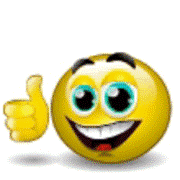 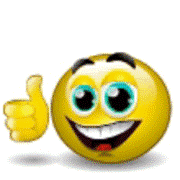 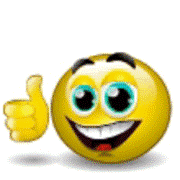 11.  Примером хранения числовой информации может служить:
а)  разговор по телефону;
б)  иллюстрация в книге;
в)  таблица значений тригонометрических функций;
г)  текст песни;
д)  графическое изображение на экране компьютера.
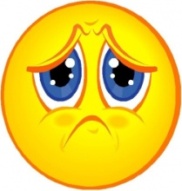 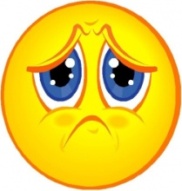 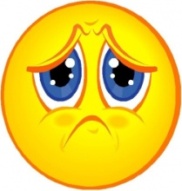 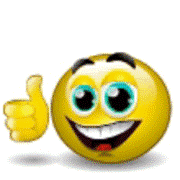 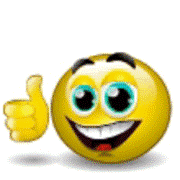 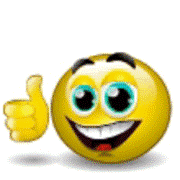 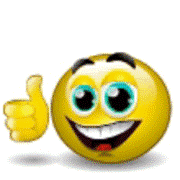 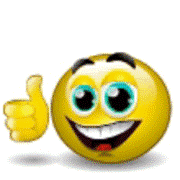 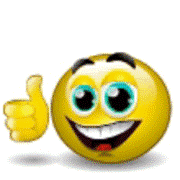 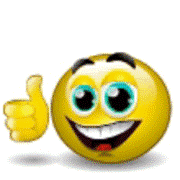 11.  Примером хранения числовой информации может служить:
а)  разговор по телефону;
б)  иллюстрация в книге;
в)  таблица значений тригонометрических функций;
г)  текст песни;
д)  графическое изображение на экране компьютера.
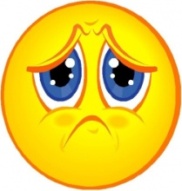 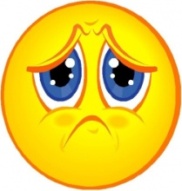 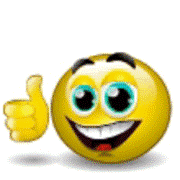 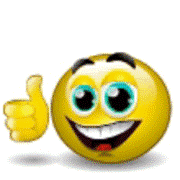 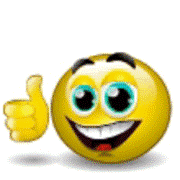 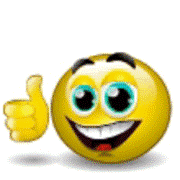 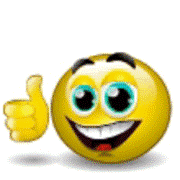 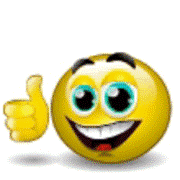 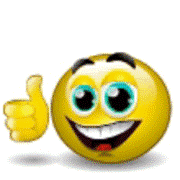 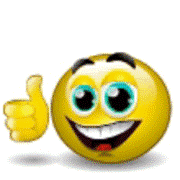 11.  Примером хранения числовой информации может служить:
а)  разговор по телефону;
б)  иллюстрация в книге;
в)  таблица значений тригонометрических функций;
г)  текст песни;
д)  графическое изображение на экране компьютера.
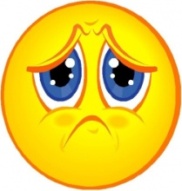 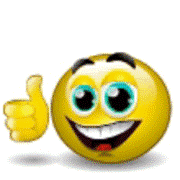 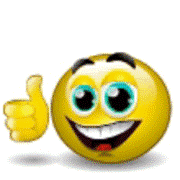 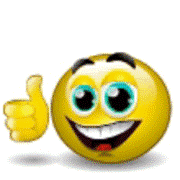 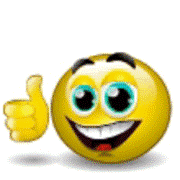 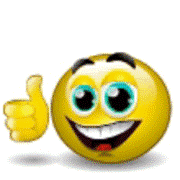 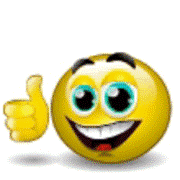 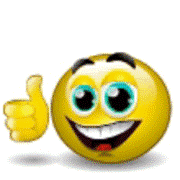 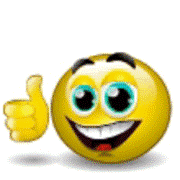 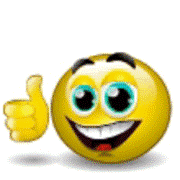 11.  Примером хранения числовой информации может служить:
а)  разговор по телефону;
б)  иллюстрация в книге;
в)  таблица значений тригонометрических функций;
г)  текст песни;
д)  графическое изображение на экране компьютера.
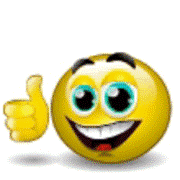 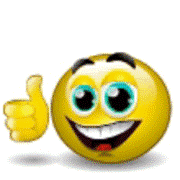 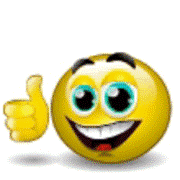 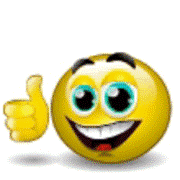 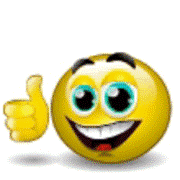 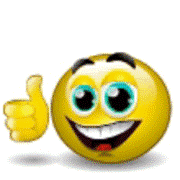 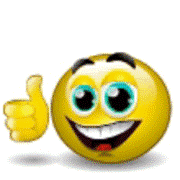 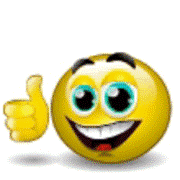 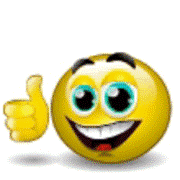 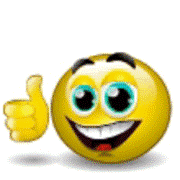 12. Язык глухонемых относится к … языкам:
        а) естественным;
        б) формальным.
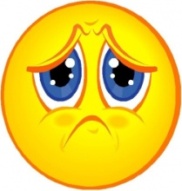 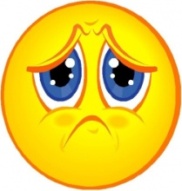 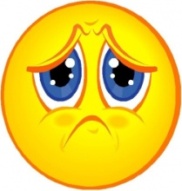 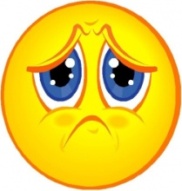 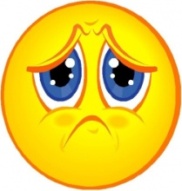 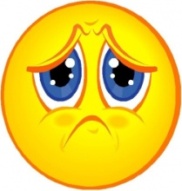 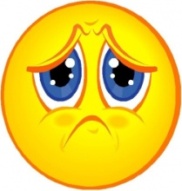 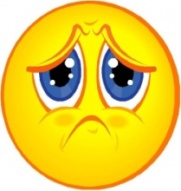 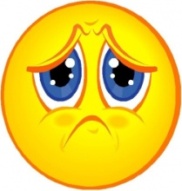 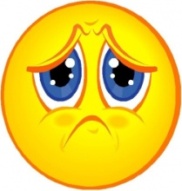 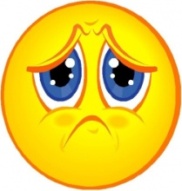 12. Язык глухонемых относится к … языкам:
        а) естественным;
        б) формальным.
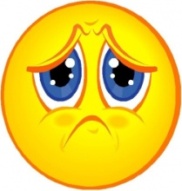 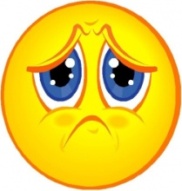 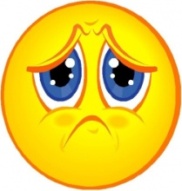 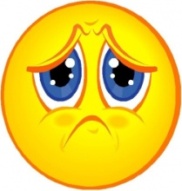 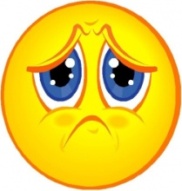 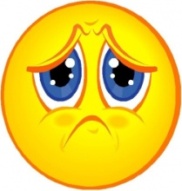 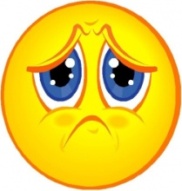 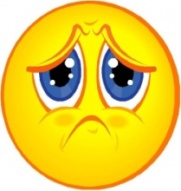 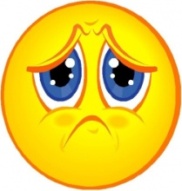 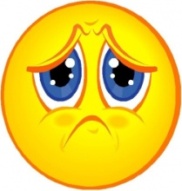 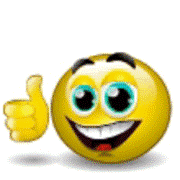 12. Язык глухонемых относится к … языкам:
        а) естественным;
        б) формальным.
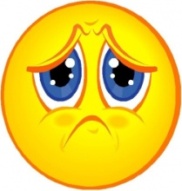 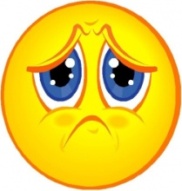 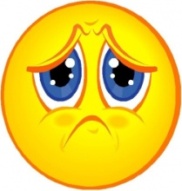 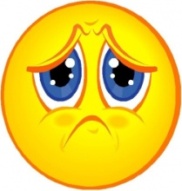 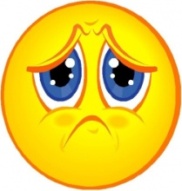 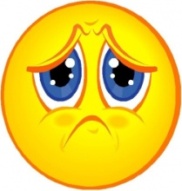 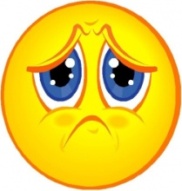 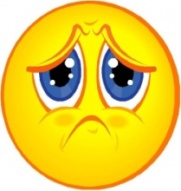 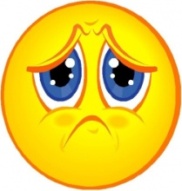 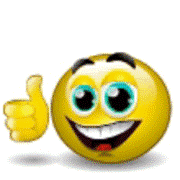 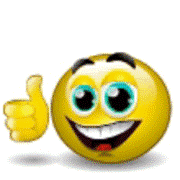 12. Язык глухонемых относится к … языкам:
        а) естественным;
        б) формальным.
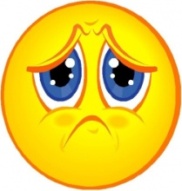 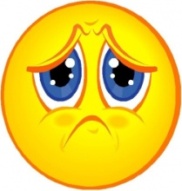 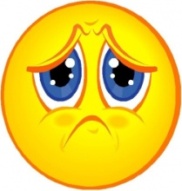 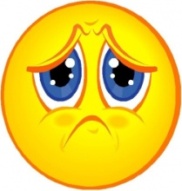 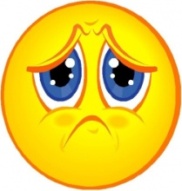 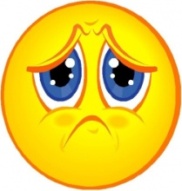 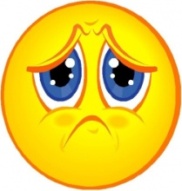 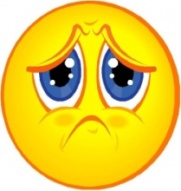 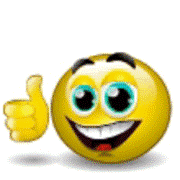 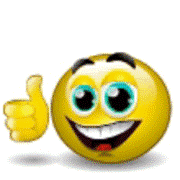 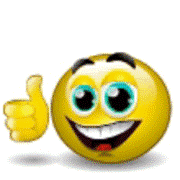 12. Язык глухонемых относится к … языкам:
        а) естественным;
        б) формальным.
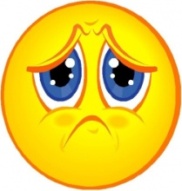 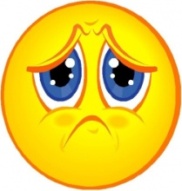 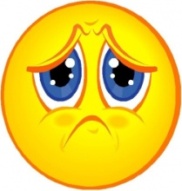 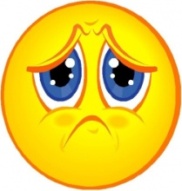 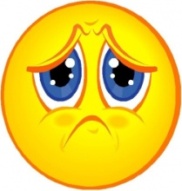 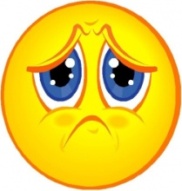 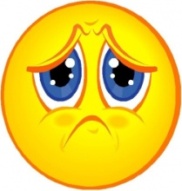 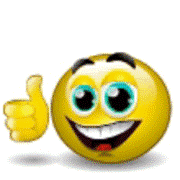 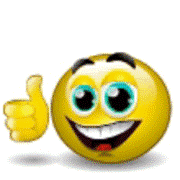 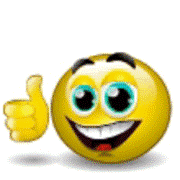 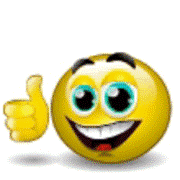 12. Язык глухонемых относится к … языкам:
        а) естественным;
        б) формальным.
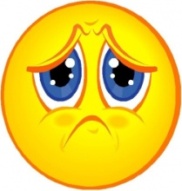 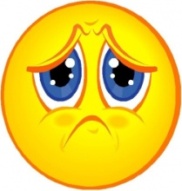 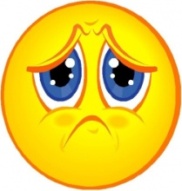 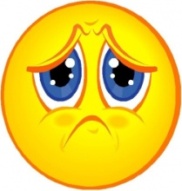 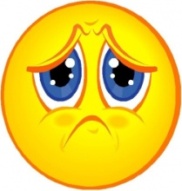 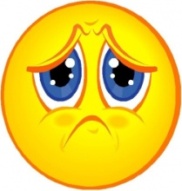 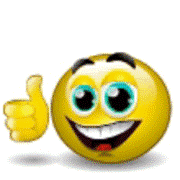 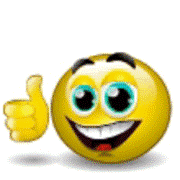 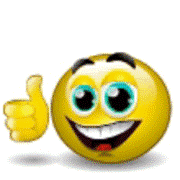 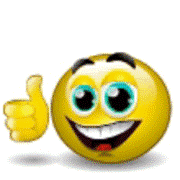 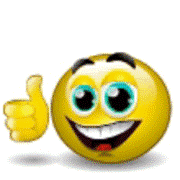 12. Язык глухонемых относится к … языкам:
        а) естественным;
        б) формальным.
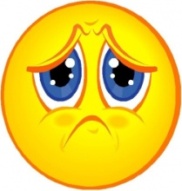 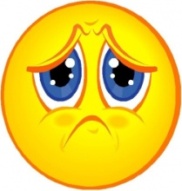 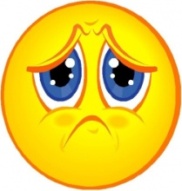 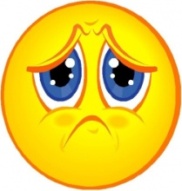 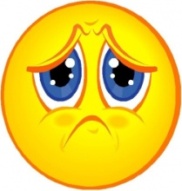 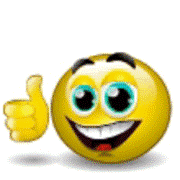 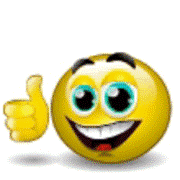 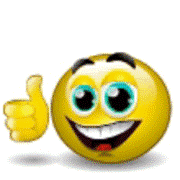 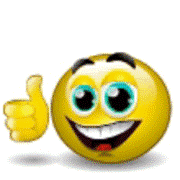 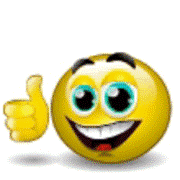 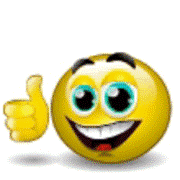 12. Язык глухонемых относится к … языкам:
        а) естественным;
        б) формальным.
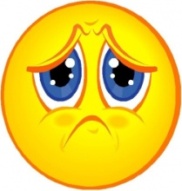 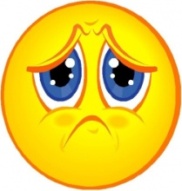 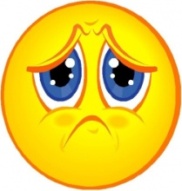 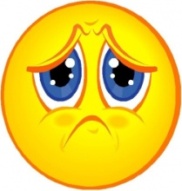 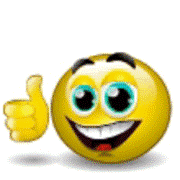 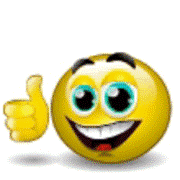 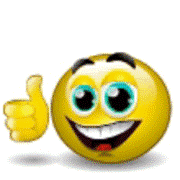 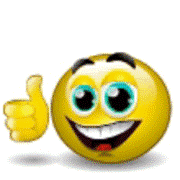 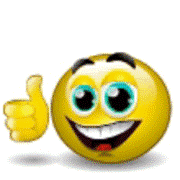 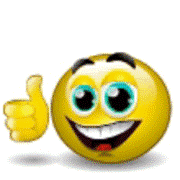 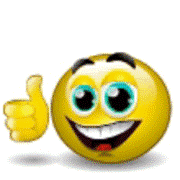 12. Язык глухонемых относится к … языкам:
        а) естественным;
        б) формальным.
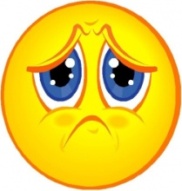 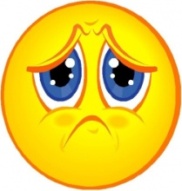 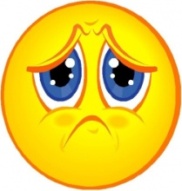 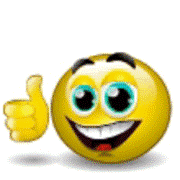 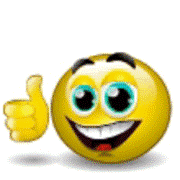 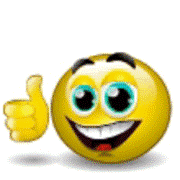 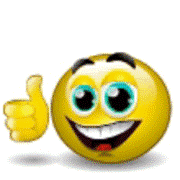 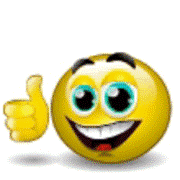 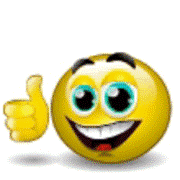 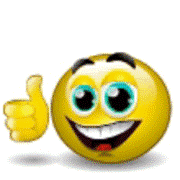 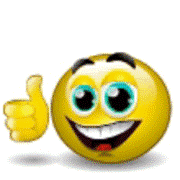 12. Язык глухонемых относится к … языкам:
        а) естественным;
        б) формальным.
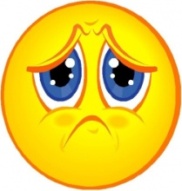 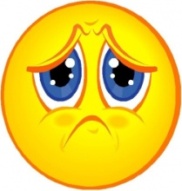 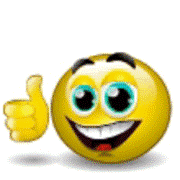 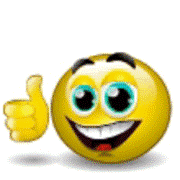 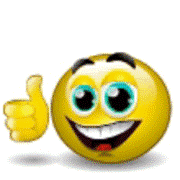 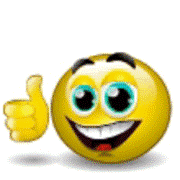 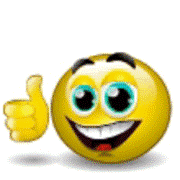 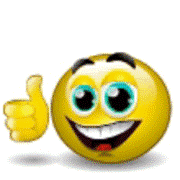 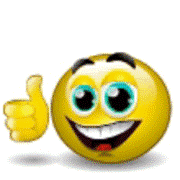 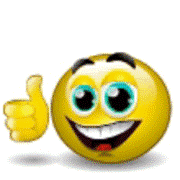 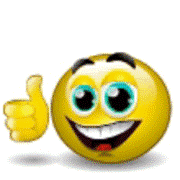 12. Язык глухонемых относится к … языкам:
        а) естественным;
        б) формальным.
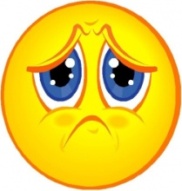 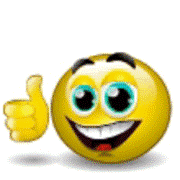 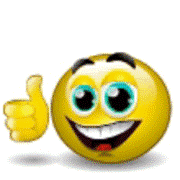 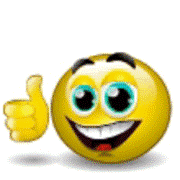 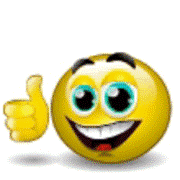 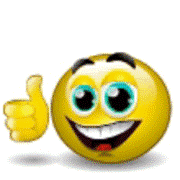 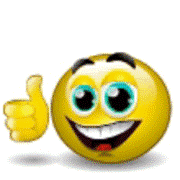 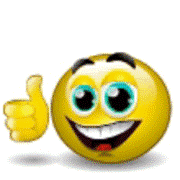 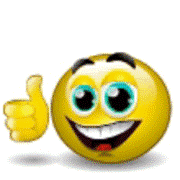 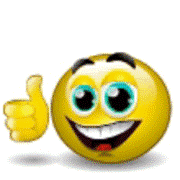 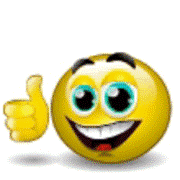 12. Язык глухонемых относится к … языкам:
        а) естественным;
        б) формальным.
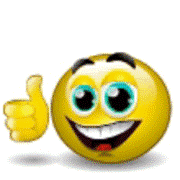 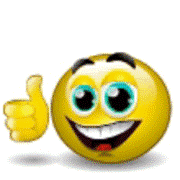 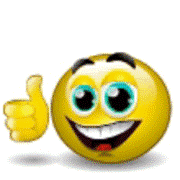 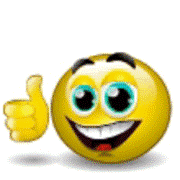 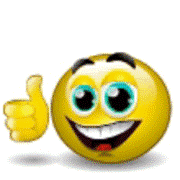 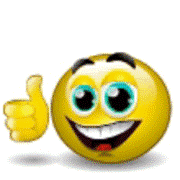 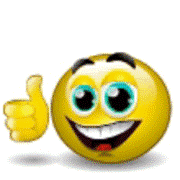 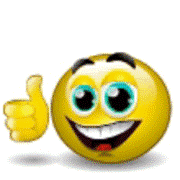 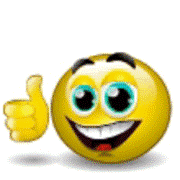 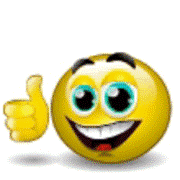 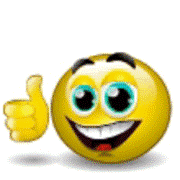 Оценка
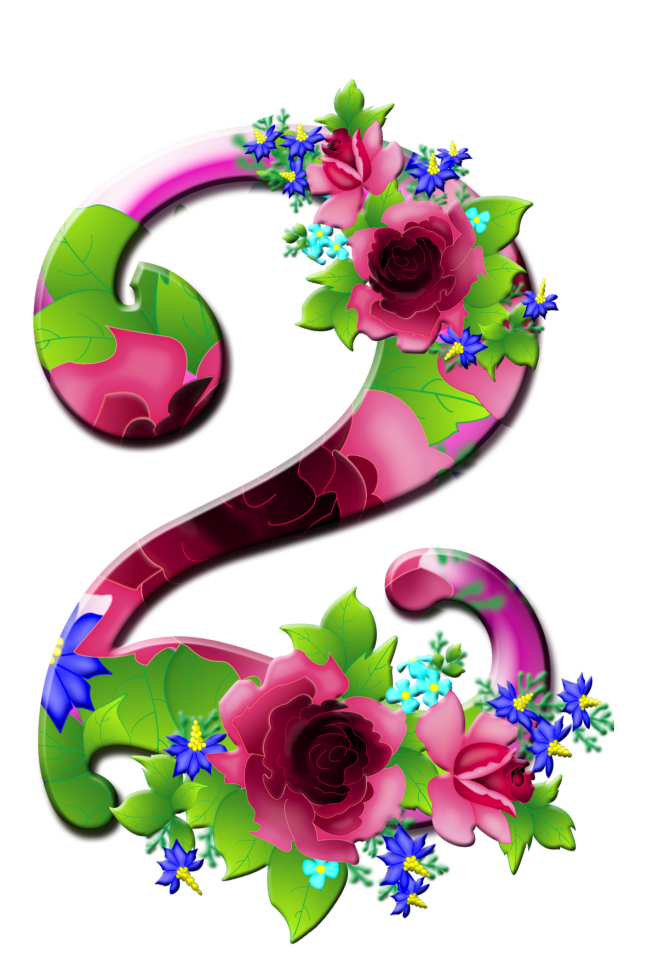 Закончить тест
Оценка
Закончить тест
Оценка
Закончить тест
Оценка
Закончить тест
Спасибо за работу!